Politecnico di Torino
III Facoltà di Ingegneria
Corso di Laurea Specialistica in Ingegneria Elettronica
Tesi di Laurea Magistrale
ANALISI DI UNA MISSIONE SATELLITARE PER MONITORAGGIO AMBIENTALE
Relatore:
Prof. Leonardo REYNERI
Candidato:
Marco PORZIO
Anno Accademico 2008/2009
Cos’è un Satellite?
Con il termine “satellite” si indicano tutti gli oggetti orbitanti attorno ad un corpo celeste che sono di dimensioni molto minori rispetto ad un pianeta

Satelliti naturali
Satelliti artificiali
Il “Sistema Satellite”
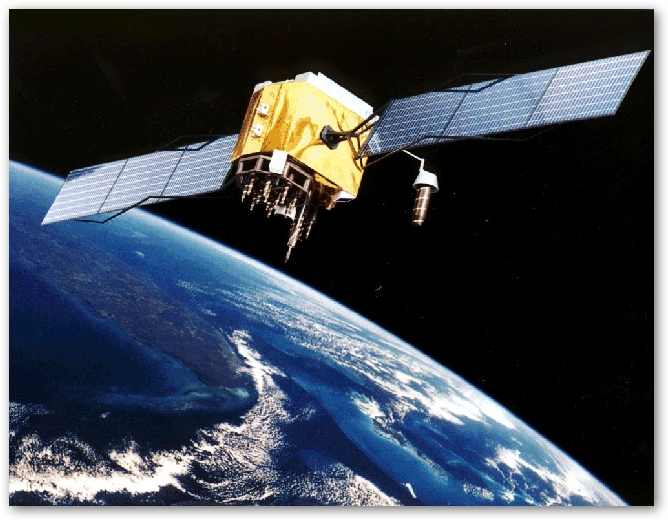 Segmento di terra
Lanciatore
Segmento di volo
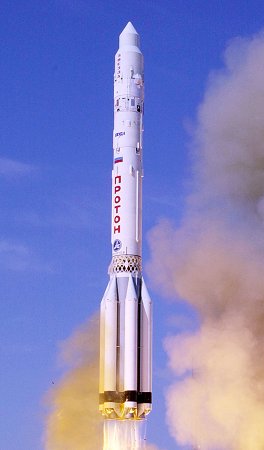 Vibrazioni
Radiazioni ionizzanti
Atmosfera esterna
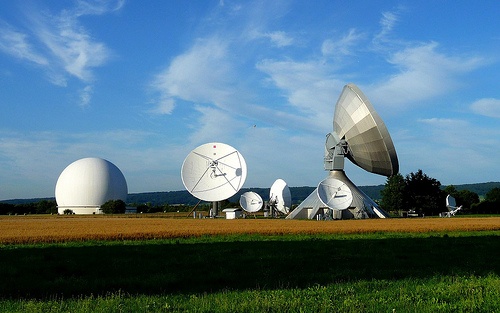 Orbita: parametri orbitali
Perigeo
Nodo 
discendente
Piano equatoriale
Semiasse maggiore
Eccentricità
Inclinazione
RAAN
Argomento di perigeo
Anomalia media
M     
Anomalia  media
Linea dei nodi
ω
Argomento 
di perigeo
Ω
RAAN

Punto vernale
Inclinazione
  i
Semiasse  maggiore
Nodo ascendente
Orbita: perturbazioni
Dovute ad un terzo corpo
Dovute alla non sfericità della Terra
Dovute all’attrito con l’atmosfera
Dovute alle radiazioni solari
Orbita: classificazione
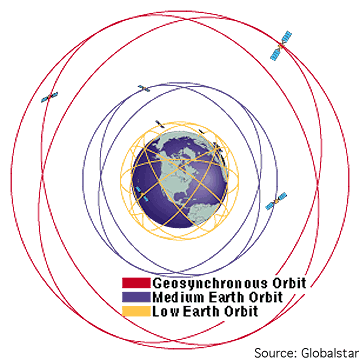 Low Earth Orbit (LEO)
Medium Earth Orbit (MEO)
Geosynchronous Earth Orbit
	(GEO)
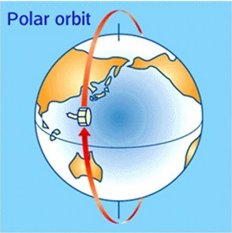 Sun Synchronous
Polare
missione
Obiettivo
	Monitoraggio del Piemonte

Analisi delle orbite
	STK
	MATLAB
Funzioni e Script
Satellite Tool Kit (STK)
Consente di effettuare simulazioni orbitali
È completamente indipendente dal linguaggio di programmazione
In questo caso è stato utilizzato il linguaggio MATLAB
Funzioni e script
Input
Simulazioni
Elaborazione dati
Ouput
Funzioni e script
Analisi richiesta
Inizio / Durata simulazione
Forma e dimensioni del satellite
Area target 
(file Shape)
Input
Posizione ground station
Area pannelli dei solari
Caratteristiche sensore di Sole, Terra e Luna
Parametri orbitali
Funzioni e script
Copertura terrestre
Durata degli accessi in visibilità
Numero di accessi in visibilità
Tempo di rivisita
Diagramma di radiazione dell’antenna
Sole
Terra
Output
Angolo tra satellite e ground station
Vista del sensore
Luna
Potenza di trasmissione di picco
Potenza elettrica prodotta
Potenza luminosa ricevuta
Distanza tra satellite e ground station
Media
Potenza di trasmissione media
Albedo lunare
Sole
Albedo terrestre
[Speaker Notes: AAAAAAAAAAAAAAAAA]
Analisi delle orbite
Visibilità tra ground station e satellite
Copertura terrestre con telescopio
Potenza di trasmissione
Potenza elettrica prodotta a bordo
Analisi delle orbite
Solo orbite LEO (fino a 900 km)
Tempo di vita del satellite > 5 anni
				                                        Quota 480 km
Piemonte: inclinazione 50° - 130°
Ruanda: inclinazione 2° - 178°
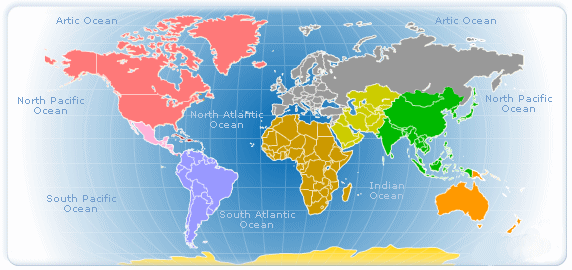 Piemonte
Ruanda
Analisi delle orbite
Accessi in visibilità con la ground station
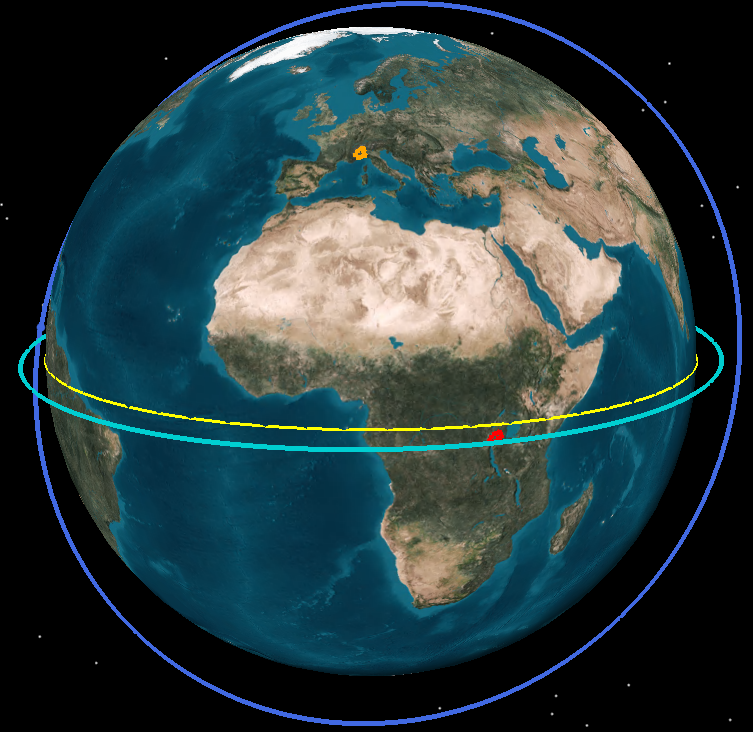 5961
2968
Piemonte
Ruanda
Piemonte
Ground station a Torino
Ruanda
Ground station a Kigali
Analisi delle orbite
Passaggi sull’area da monitorare
2356
363
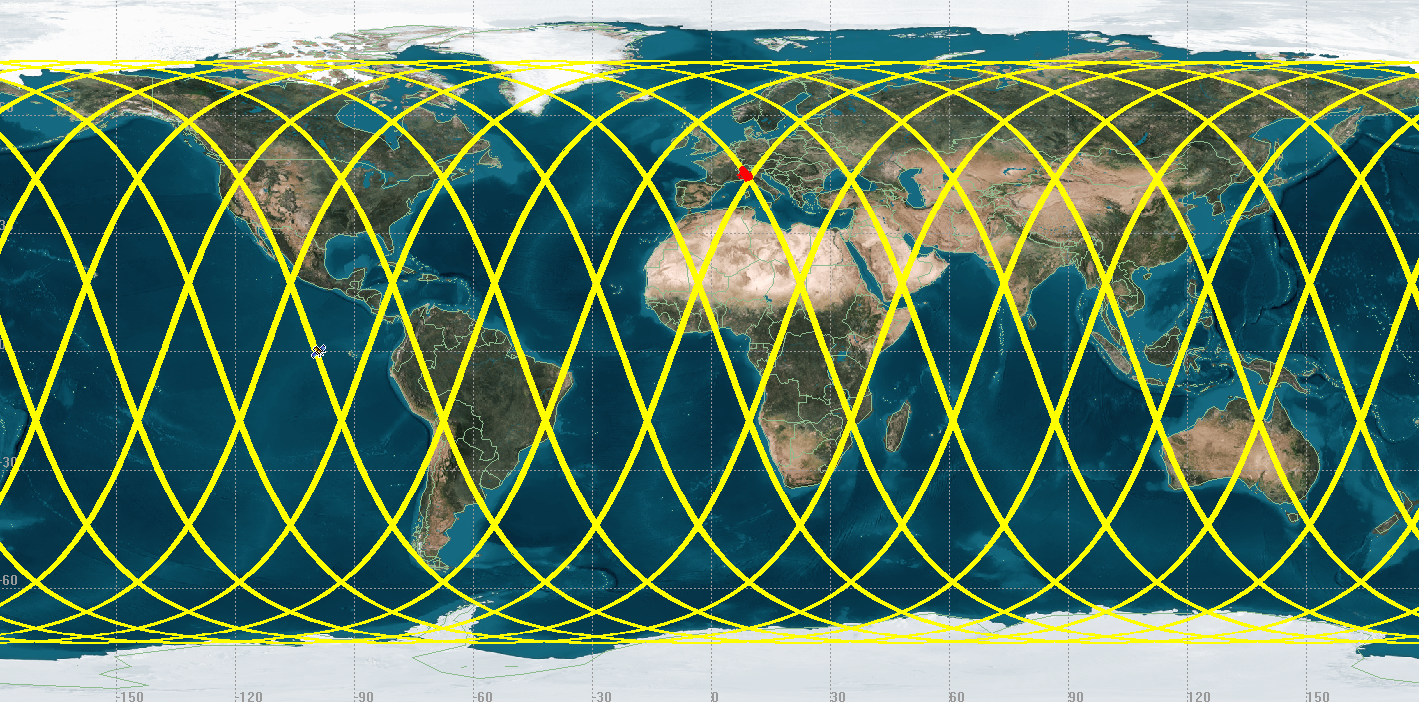 Piemonte
Piemonte
Ruanda
Analisi delle orbite
Tempo di rivisita medio
14 ore
4 ore
Piemonte
Ruanda
Analisi delle orbite
Tempo totale in visibilità
1175 ore
538 ore
Piemonte
Ruanda
Analisi delle orbite
Copertura terrestre

velocità di trasmissione 1 Mbit/s
1024 x 1024 pixel
2048 x 2048 pixel
1 pixel = 8 bit
5 m risoluzione a terra indipendente dalla quota
Analisi delle orbite
Copertura terrestre: 1024 x 1024 pixel
5242 km2/giorno
734 km2/giorno
Piemonte
Ruanda
Analisi delle orbite
Copertura terrestre: 2048 x 2048 pixel
3607 km2/giorno
20971 km2/giorno
Piemonte
Ruanda
Analisi delle orbite
Copertura del Piemonte bassa rispetto alla copertura del Ruanda
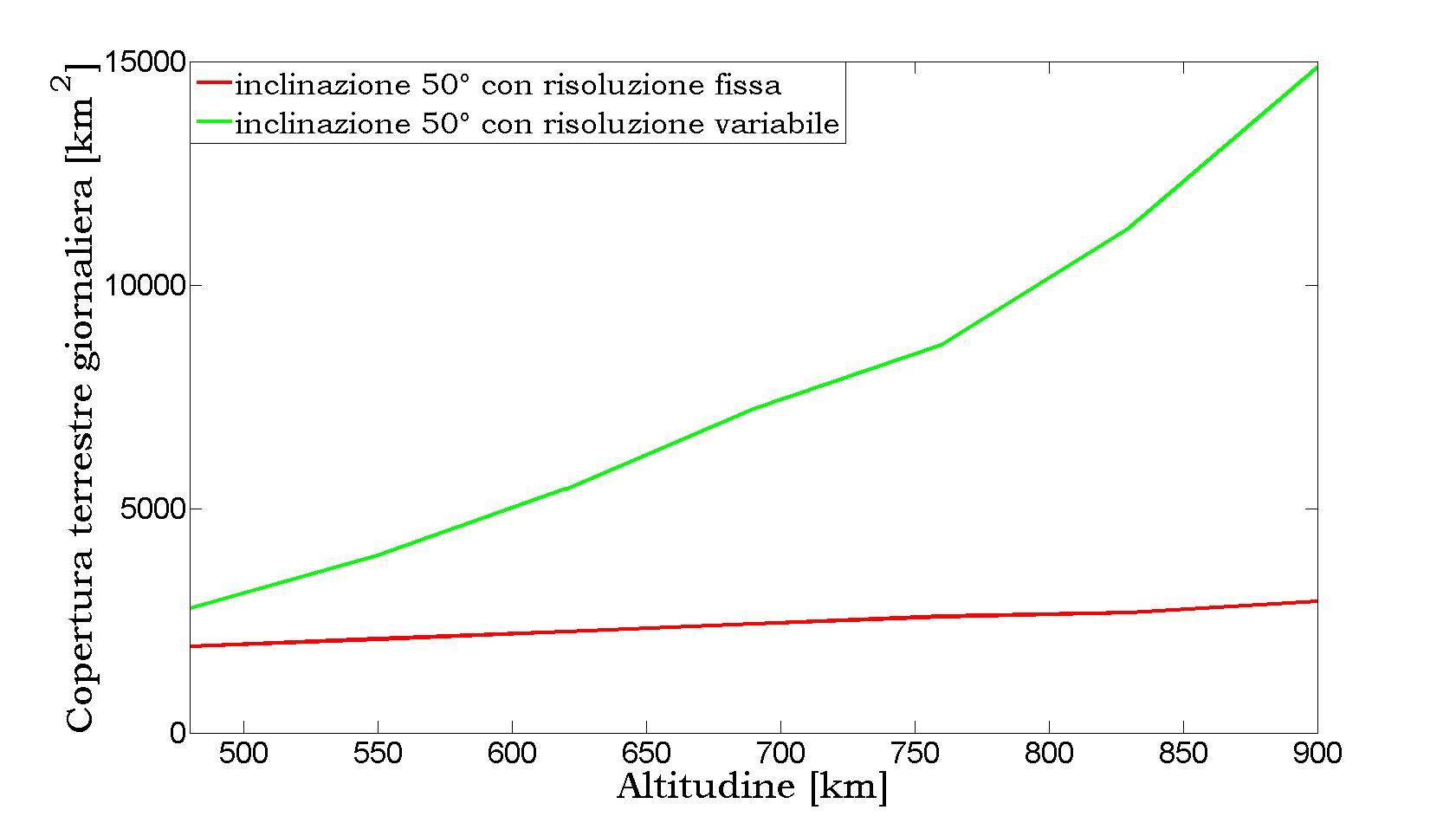 14863 km2
2936 km2
Possibile utilizzo di un telescopio a risoluzione variabile in funzione della quota (5 m a 200 km) con 1024 x 1024 pixel
Analisi delle orbite
Potenza di trasmissione
È funzione della distanza tra satellite e ground station
Ipotesi
Guadagno antenna a terra 25 dB
Guadagno antenna a bordo 6 dB
Frequenza di trasmissione 2.44 Ghz
Si vogliono -105 dBm di potenza ricevuta a terra
Analisi delle orbite
Potenza di picco
3.08 W
3.05 W
1.53 W
1.59 W
Piemonte
Ruanda
Analisi delle orbite
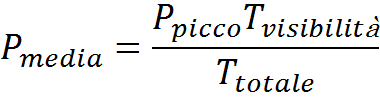 Potenza media
409 mW
188 mW
33 mW
87 mW
Piemonte
Ruanda
Analisi delle orbite
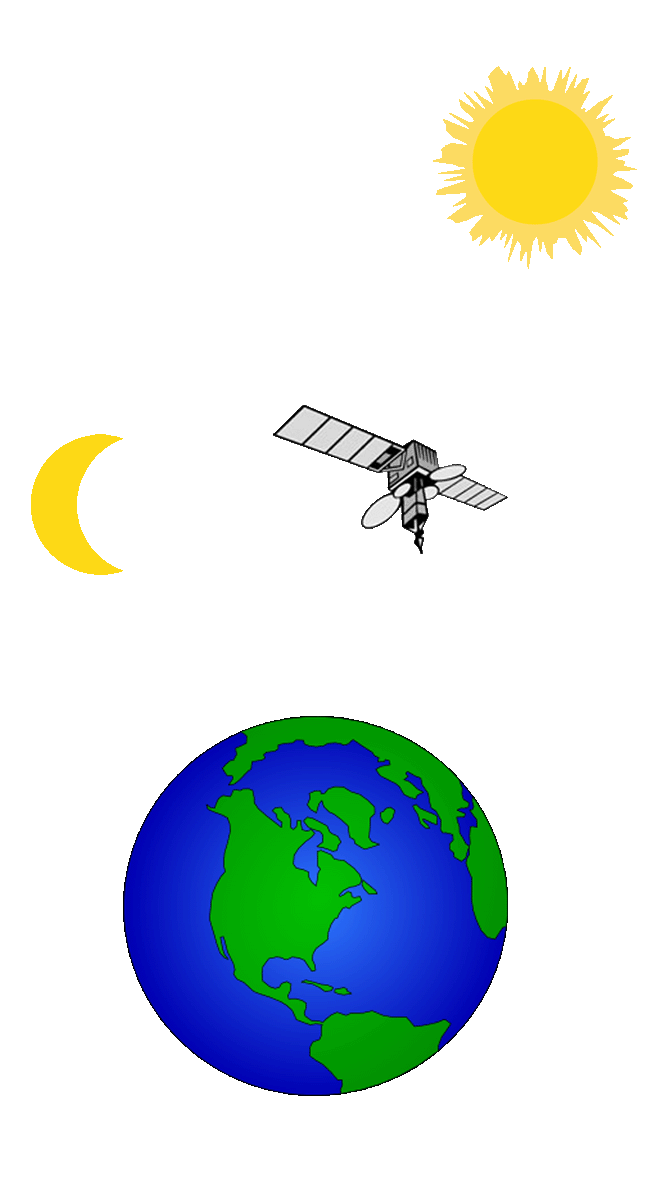 Potenza elettrica prodotta a bordo

Illuminamento solare
Albedo terrestre
Albedo lunare
Analisi delle orbite
L’illuminamento è massimo se la fonte di luce è perpendicolare alla faccia

Ф = 0°
Θ = 0°
y
Ф
θ
x
z
Analisi delle orbite
Densità di potenza luminosa al satellite
Piemonte
Ruanda
Analisi delle orbite
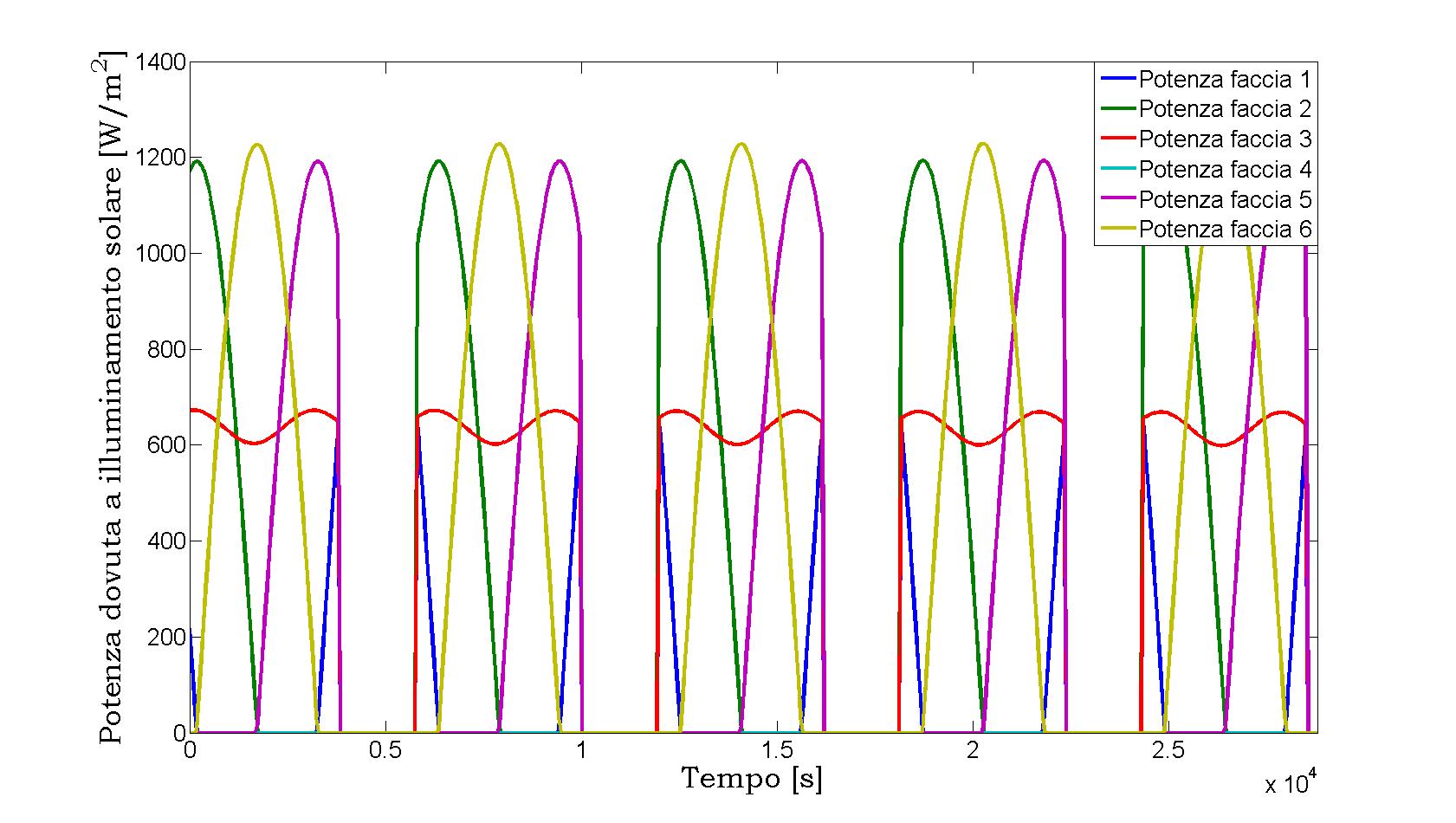 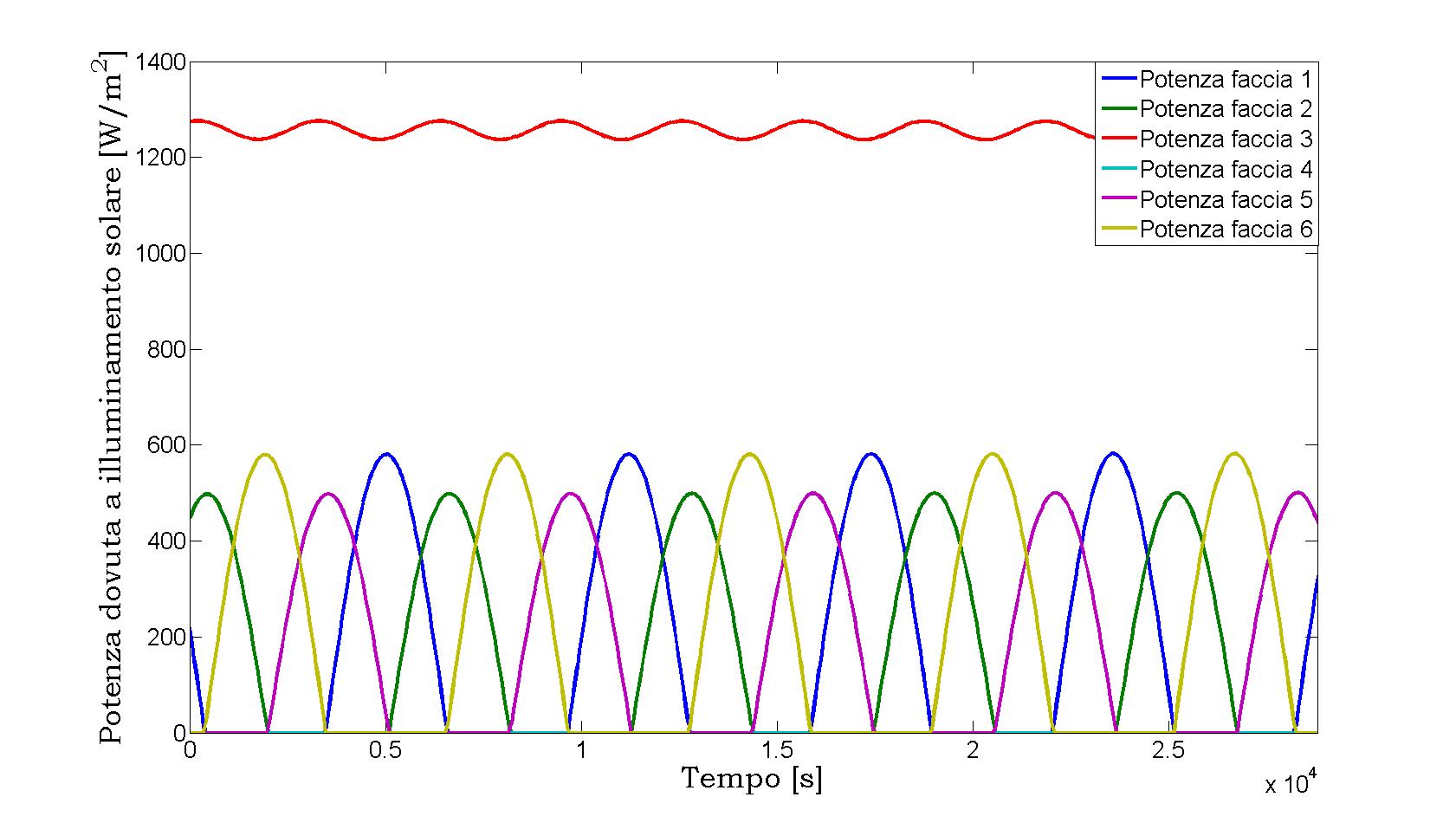 Orbita senza periodo di eclissi
Orbita con periodo in eclissi
Conclusioni
Accessi in visibilità
Piemonte: orbite a 900 km 
			    inclinazione 50°-60°, 120°-130°, (106°) 
Ruanda: orbite a 480 km
			    inclinazione 2°, 178°
Conclusioni
Copertura terrestre

Piemonte: orbite a 900 km inclinazione 50°, 130°
Telescopio a risoluzione fissa 2048 x 2048 pixel
Telescopio a risoluzione variabile (22.5 m per pixel a   900 km) 1024 x 1024 pixel
	
Ruanda: orbite a 480 km inclinazione 2°, 178°
Telescopio a risoluzione fissa 2048 x 2048 pixel
Conclusioni
Potenza di trasmissione
Orbite polari

 Potenza elettrica prodotta 
Orbite polari
Scelta dell’orbita
Missione: Monitoraggio del Piemonte
	Orbita 
quota 900 km
inclinazione 50°, 130°, (106°) 

Missione: Monitoraggio del Ruanda
	Orbita 
quota 480 km
inclinazione 2° o 178°
Grazie!